Collection of Animations for FormNext
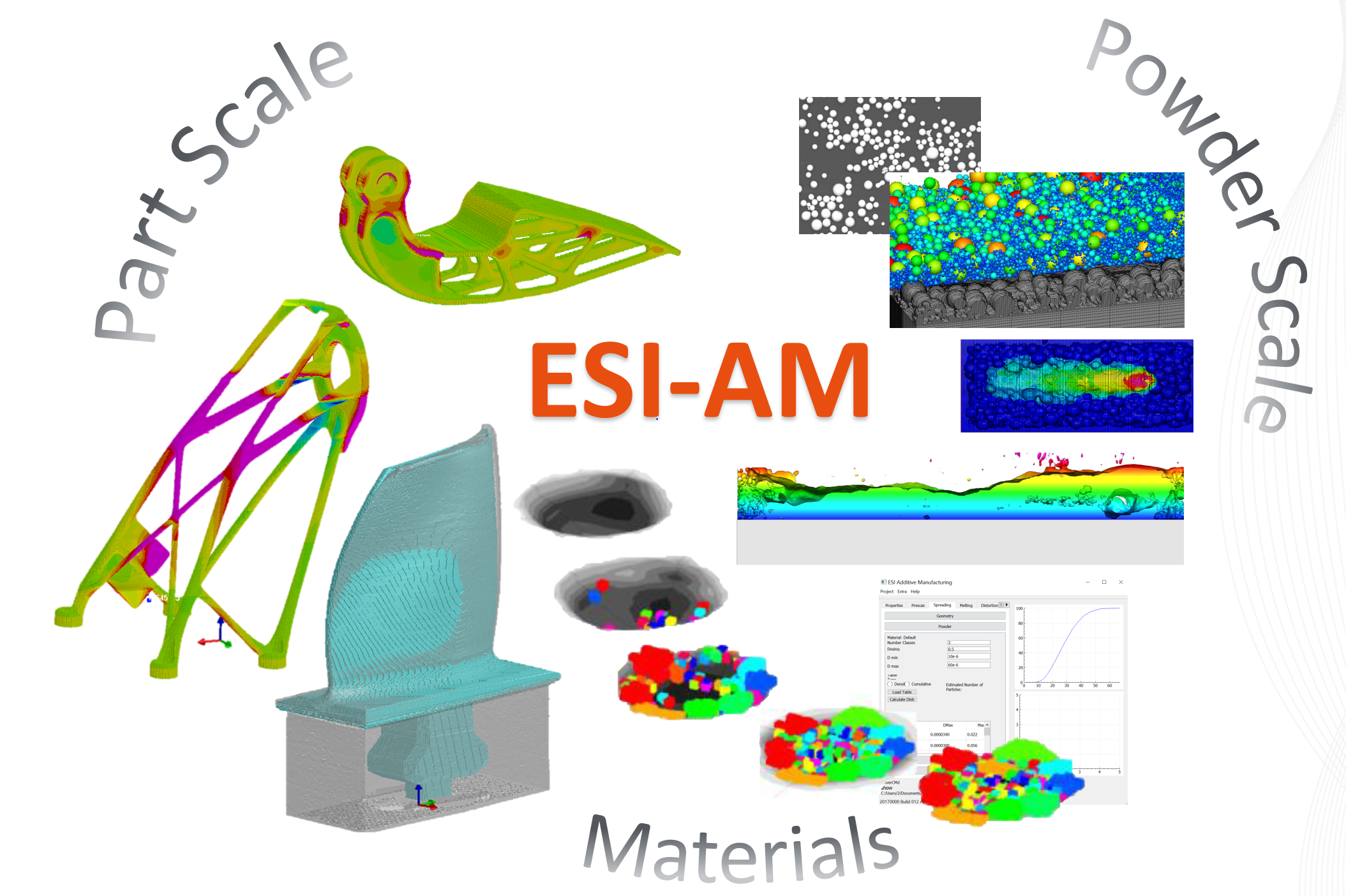 Nov. 2018
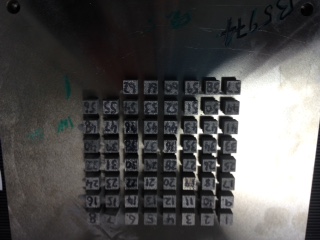 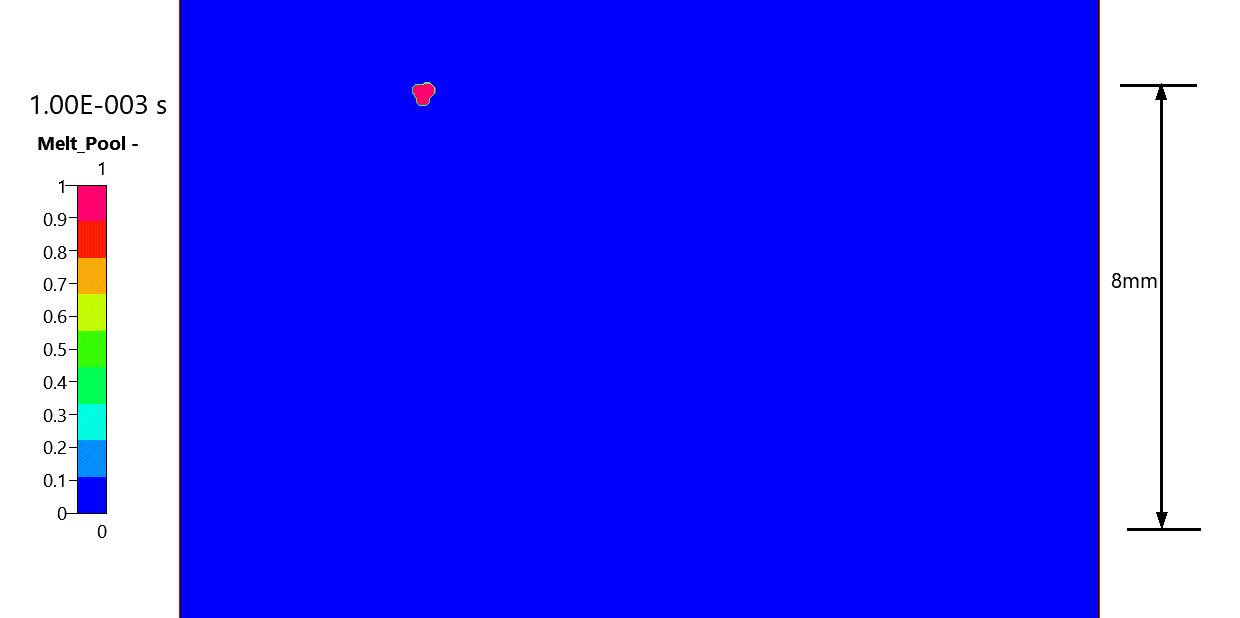 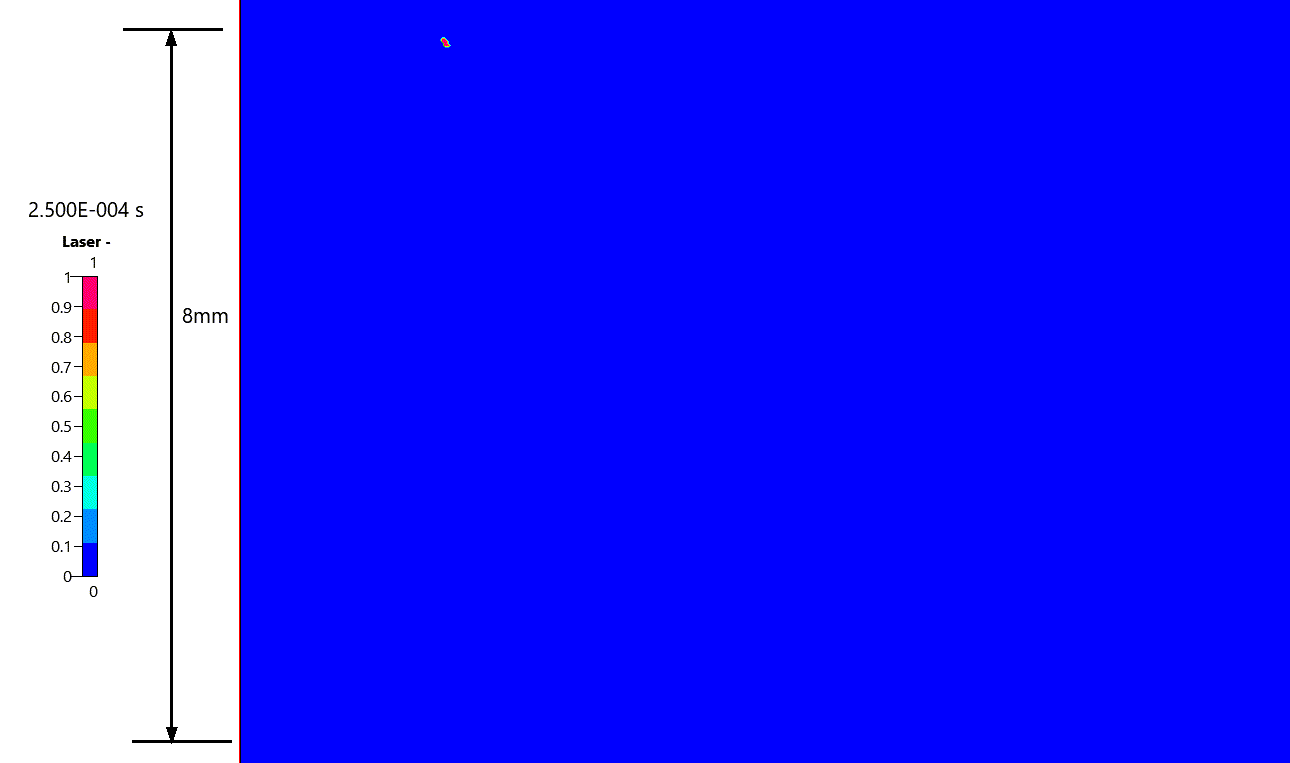 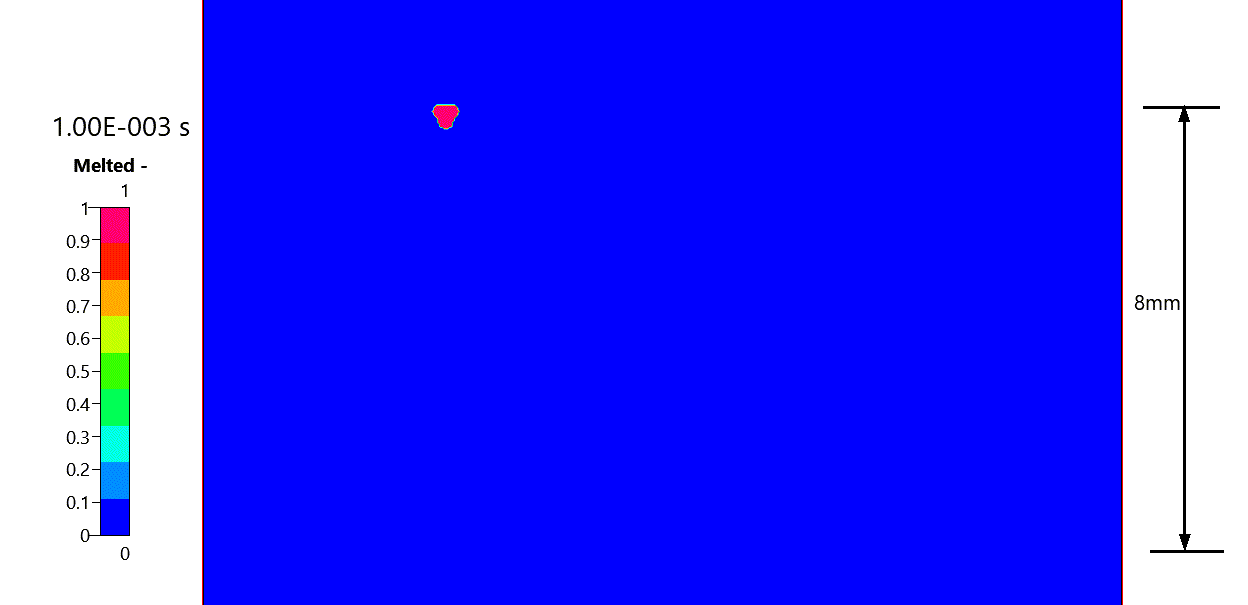 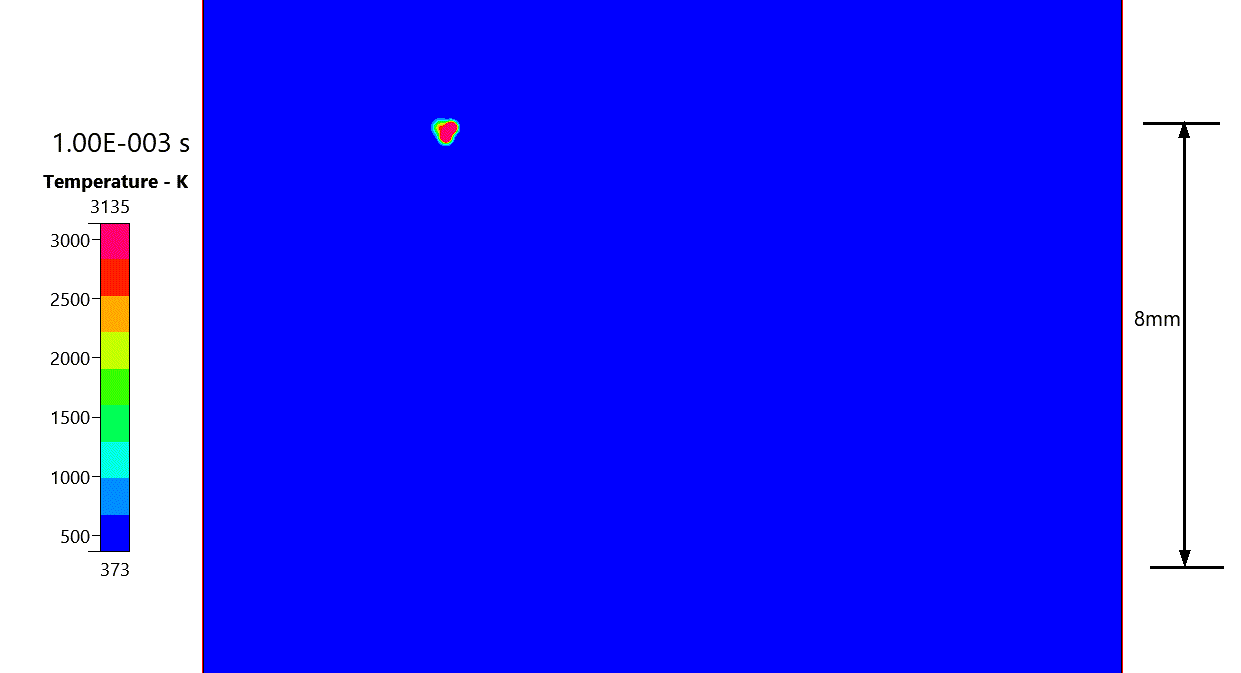 Layer n
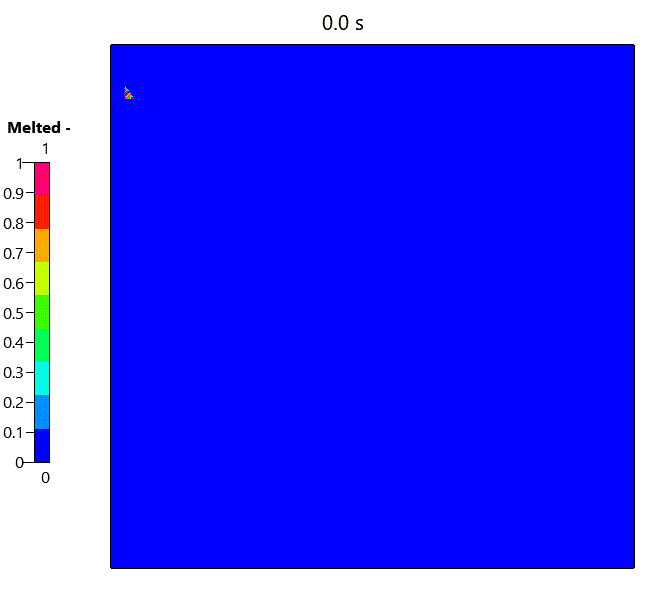 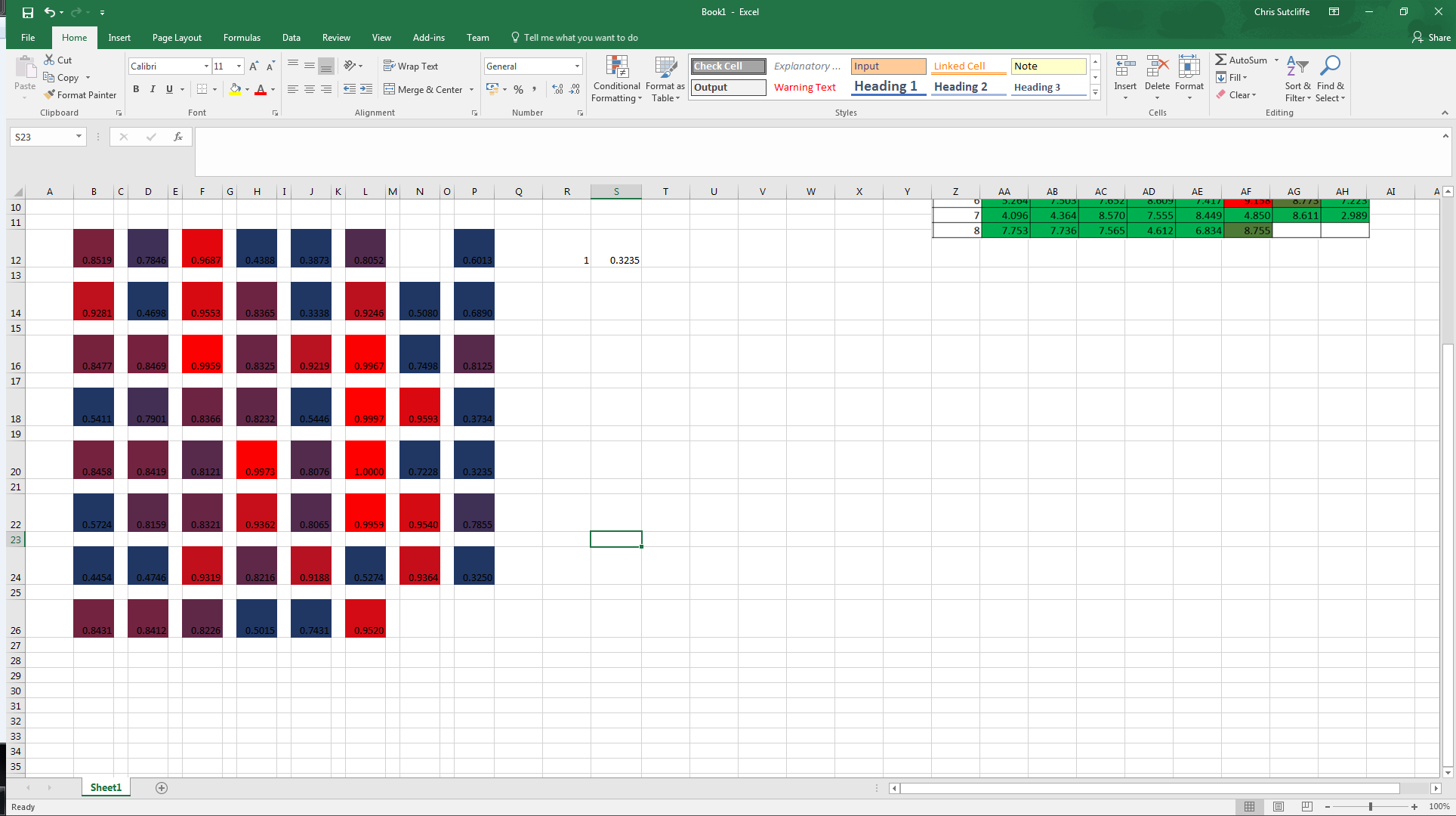 Experimental Density Measurements
Layer m
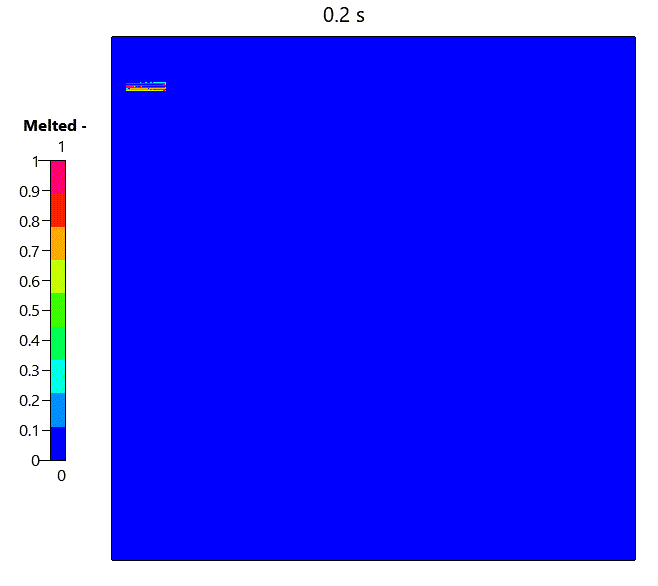 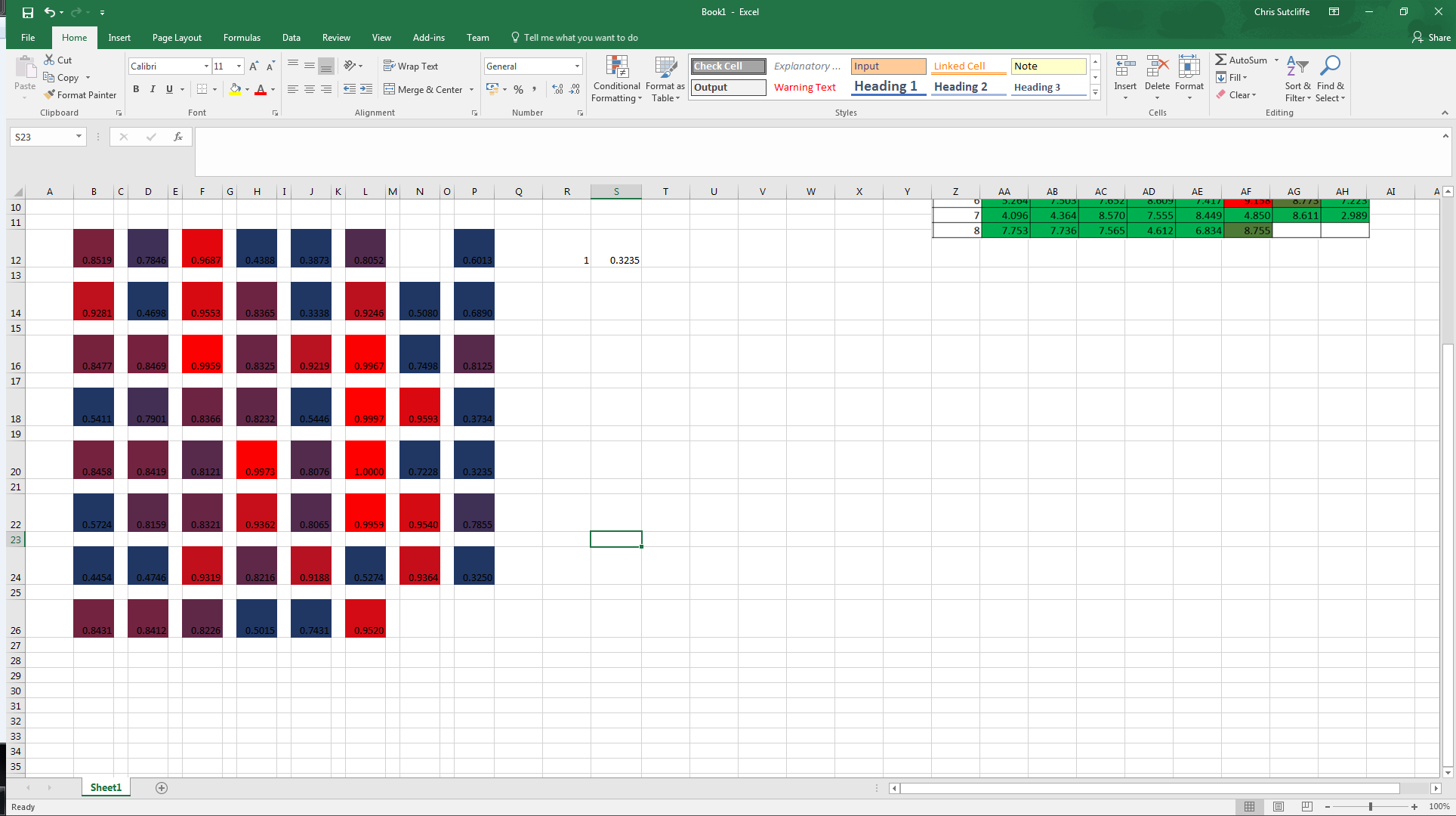 Experimental Density Measurements
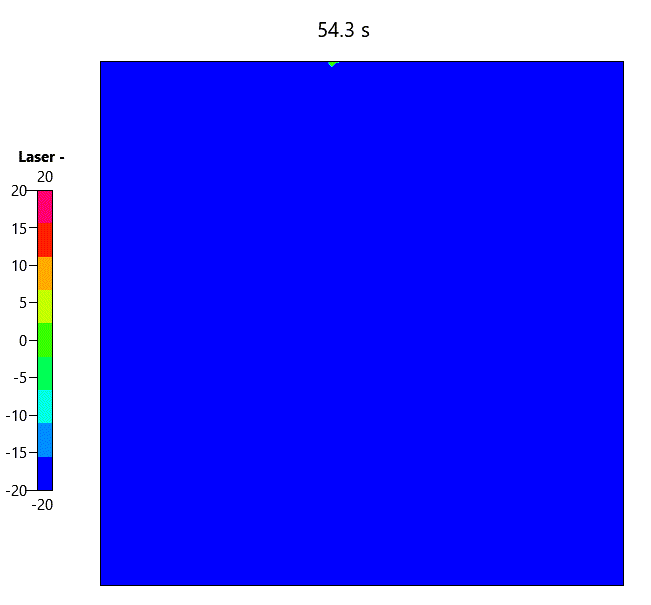 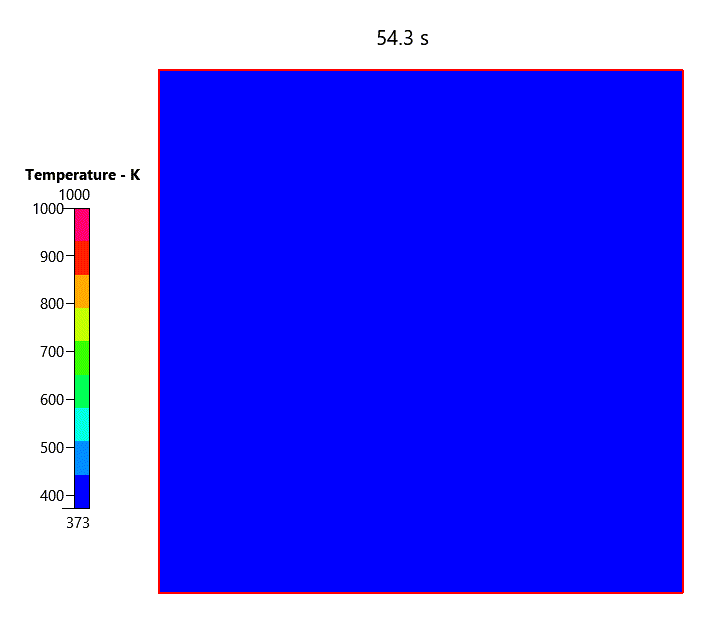 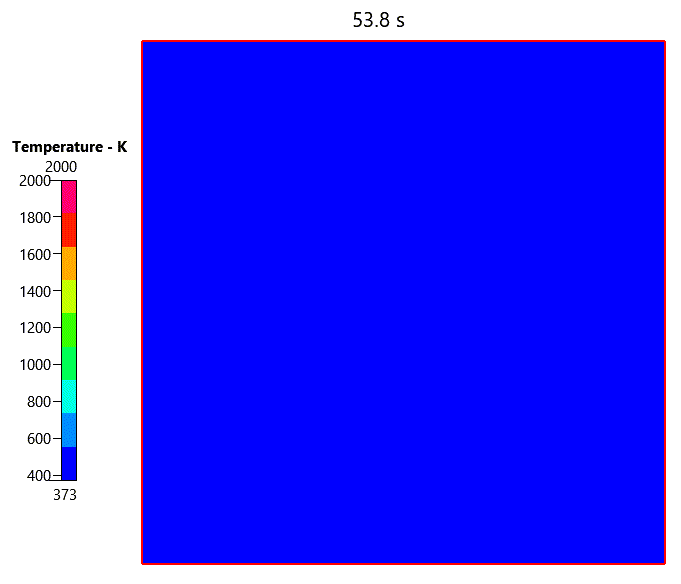 Other component: Bridge
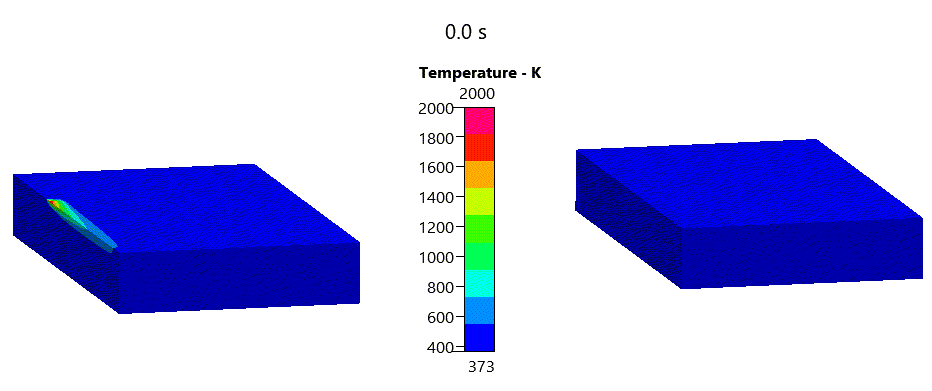 ESI-AM
Thank you